CompSci 101Introduction to Computer Science
September 18, 2014

Prof. Rodger
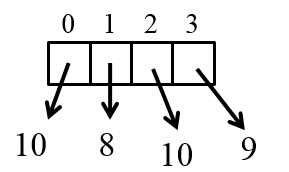 Announcements
Reading for next time on calendar page
RQ 7 due Tuesday
Assignment 3 in 
Assignment 4 out today
APT 3 due Tuesday

Tutors – Peer Tutoring Center is hiring tutors now, will be available soon
Consulting hours/office hours are free, go on non busy nights
Includes Notes from previous lectures
Lists
A list is a collection of objects
scores = [99, 78, 91, 84]
allAboutMe = [“Mo”,25, “934-1234”]
club=[‘Mo’,‘Jo’,‘Po’, ‘Flo’, ‘Bo’]
Lists are mutable – use [num] to change a value
Lists are indexed starting at 0, or -1 from the end
Functions: max, min, len, sum
Slice lists [:]
List Examples
scores = [10, 8, 10, 9]
print scores
scores[2] = 5
print scores
print max(scores)
print len(scores)
print sum(scores)
print scores[1:]
print scores[1]
List before/after modification
0    1    2    3
score = [10,8,10,9]
8
10
9
10
0    1    2    3
score [2] = 5
8
10
9
5
10
Processing List Items
Process all the items in a list, one item at a time
Format:          for variable in list:
                                block
Example:
       sum = 0
   nums = [6, 7, 3, 1, 2]  
 for value in nums:
     sum = sum + value
 print sum
[Speaker Notes: Could put this in a function also for sum of a list]
Copying vs aliasing
names = [‘jo’, ‘mo’, ‘bo’]
club = names
team = names[:]
names[1] = ‘flo’
print names
print club
print team
[Speaker Notes: Team is a copy of the list, club is NOT a copy 
Visualize in python tutor]
Making Decisions
Question?
True
if block
False
Making Decisions in Python
if condition1:
Block of code to do if condition is true
elif condition2:
Block of code to do if condition1 false, condition2 is true
else:
Block of code to do if other conditions false

Can have many elifs, leave out elif, leave out else
Making Decisions tools
Boolean values: True, False
Boolean operators: and, or, not




Relational operators: <, <=, >, >=
Equality operators: ==,  !=
Look at if examples: miscIf.py
Compare Ifs     Form: www.bit.ly/101fall14-0918-01
Q1
Q2
Q3
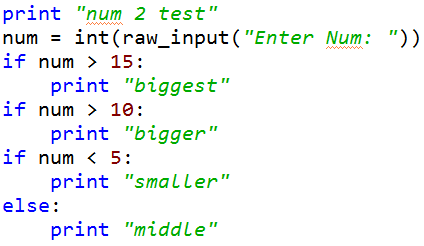 [Speaker Notes: WHAT IS THE DIFFERENCE IN Q2 and Q3?
If and elif]
More on lists
range (1,11)
Generates a list of numbers from 1 to 10

Example:
   for num in range(1,11):
  print num
Example
answer = 0 
for num in range(1,10):
    if num % 3 == 0:
        answer = answer + num
    else:
        answer = answer + 1
Computer Science Duke Alum
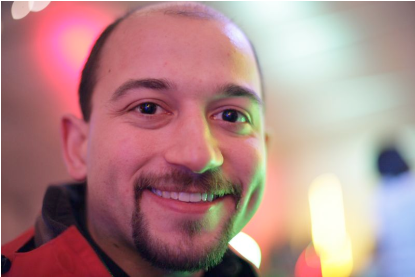 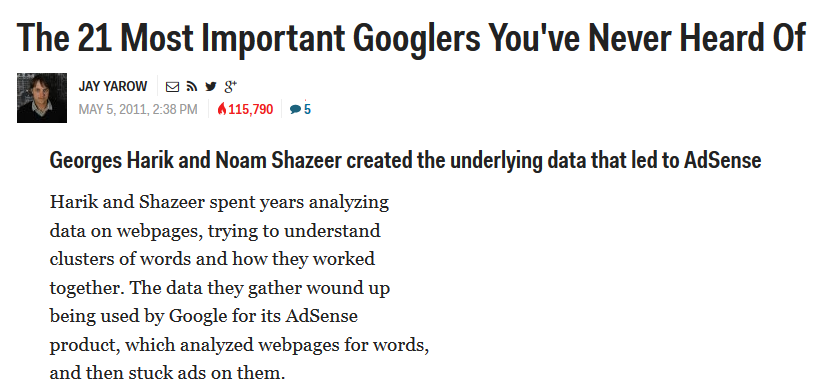 CompSci 101 Fall 2014
15
[Speaker Notes: Noam Shazeer (works at google, sat in the front row in B101 in CompSci 101!)]
Dissect the for loop
for  VARIABLE in STRUCTURE:
        BODY


Repeat the BODY with the VARIABLE equal to each item in structure
What can the structure be? Variable be?
STRUCTURE → Variable
String → character
List  →  item in list

There are other types of structures we will see
Examples
Reading from Files
Must open file, close file
Easiest way, read one line as a string and then process  it
inputfile = open(“datafile.txt”)
for line in inputfile:
line = line.strip() 
‘’’  do something with line ‘’’

inputfile.close()
Dissect the for loop (again)
for  VARIABLE in STRUCTURE:
        BODY

inputFile = open(“somefile.txt”)
for str in inputFile:
      process str
[Speaker Notes: Here the structure is a file, for each line in the file do]
Writing to File
Must open file, close file
Open file for writing
outfile = open(“outputfile.txt”, ‘w’)
phrases = [“hello there”, … ]
for phr in phrases:
outfile.write(phr + “\n”)

outfile.close()

Note: refresh to see the file
Exercise with files
Snarf code
Form:
   www.bit.ly/101fall14-0918-02